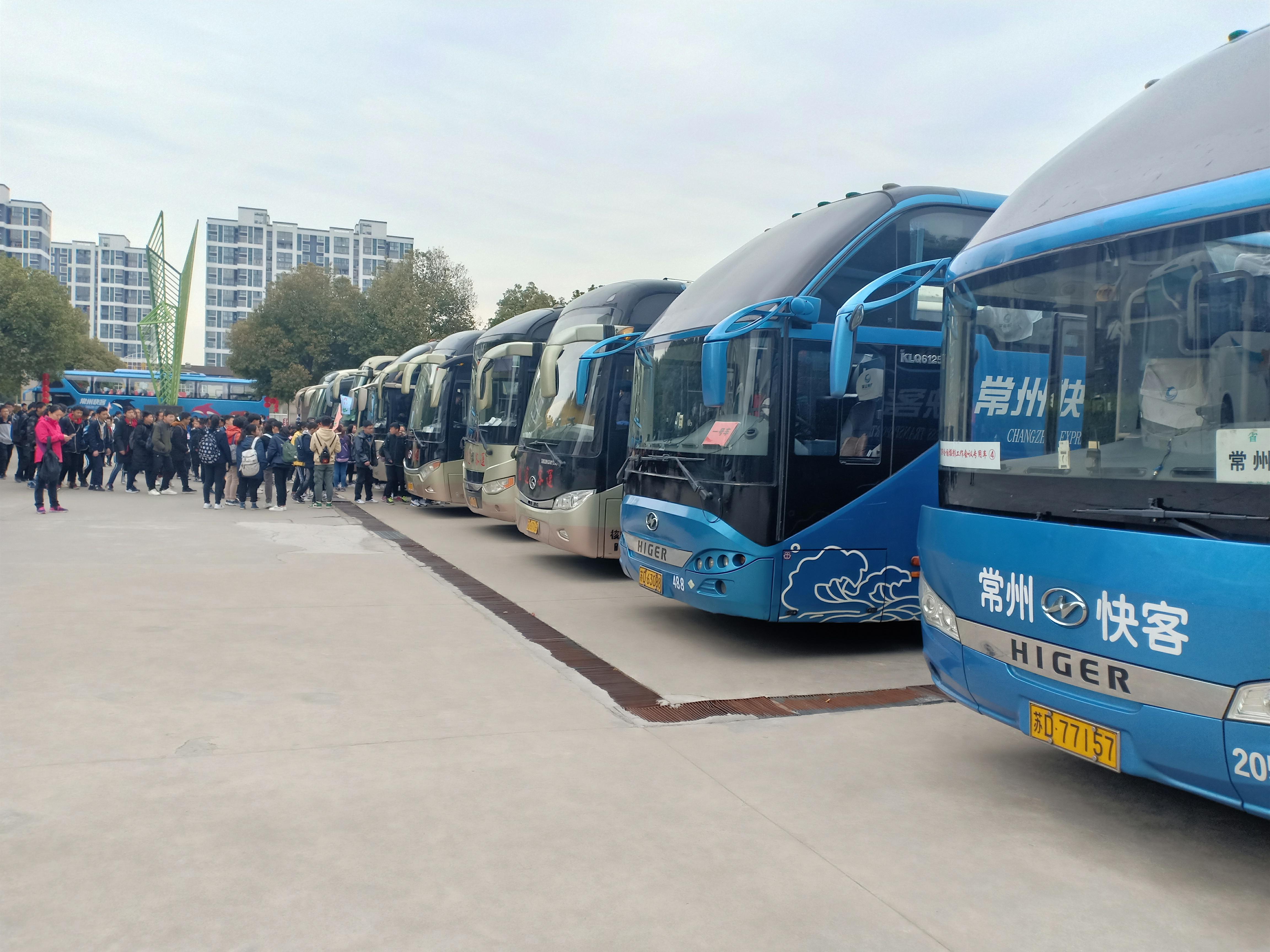 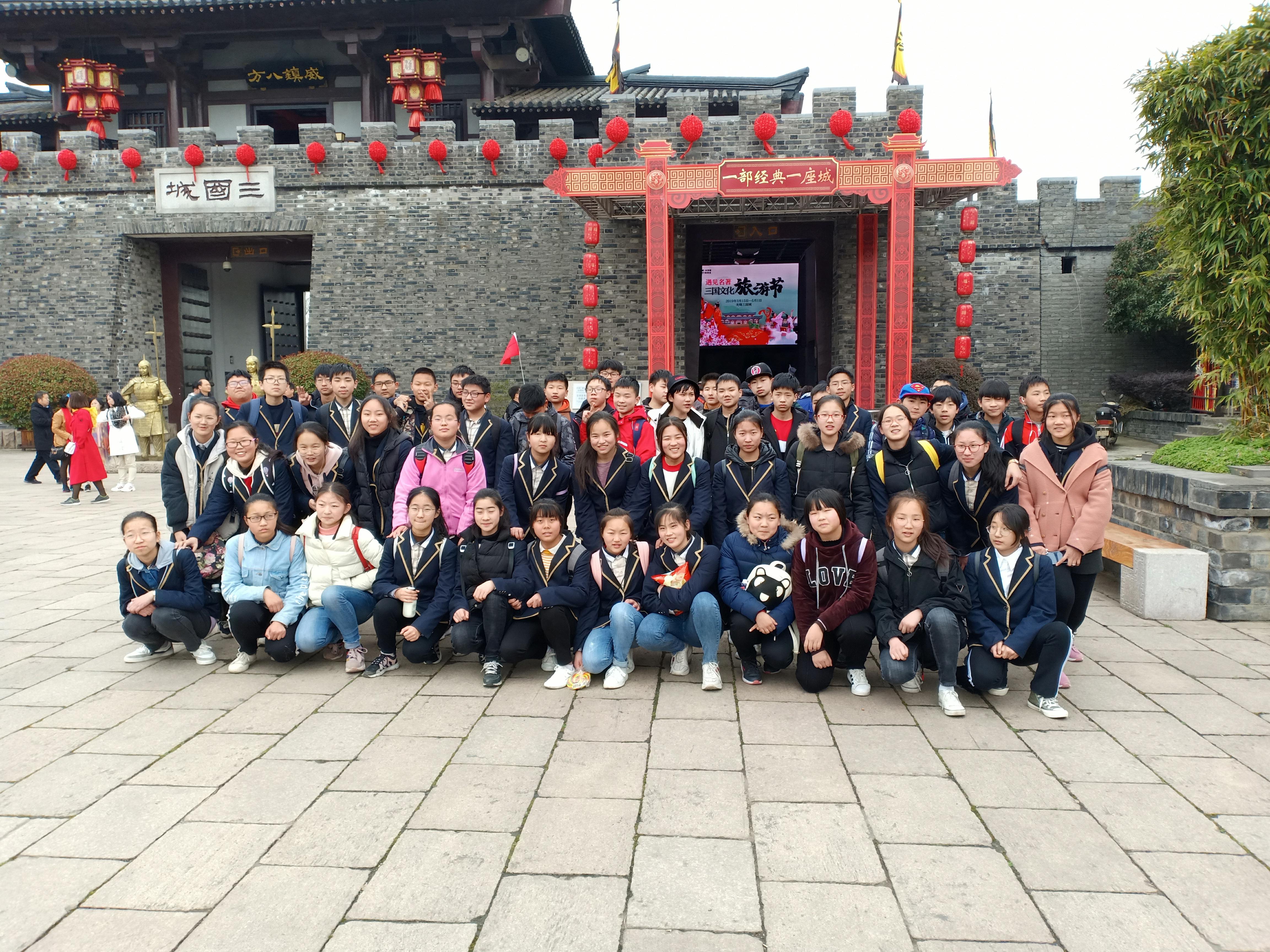 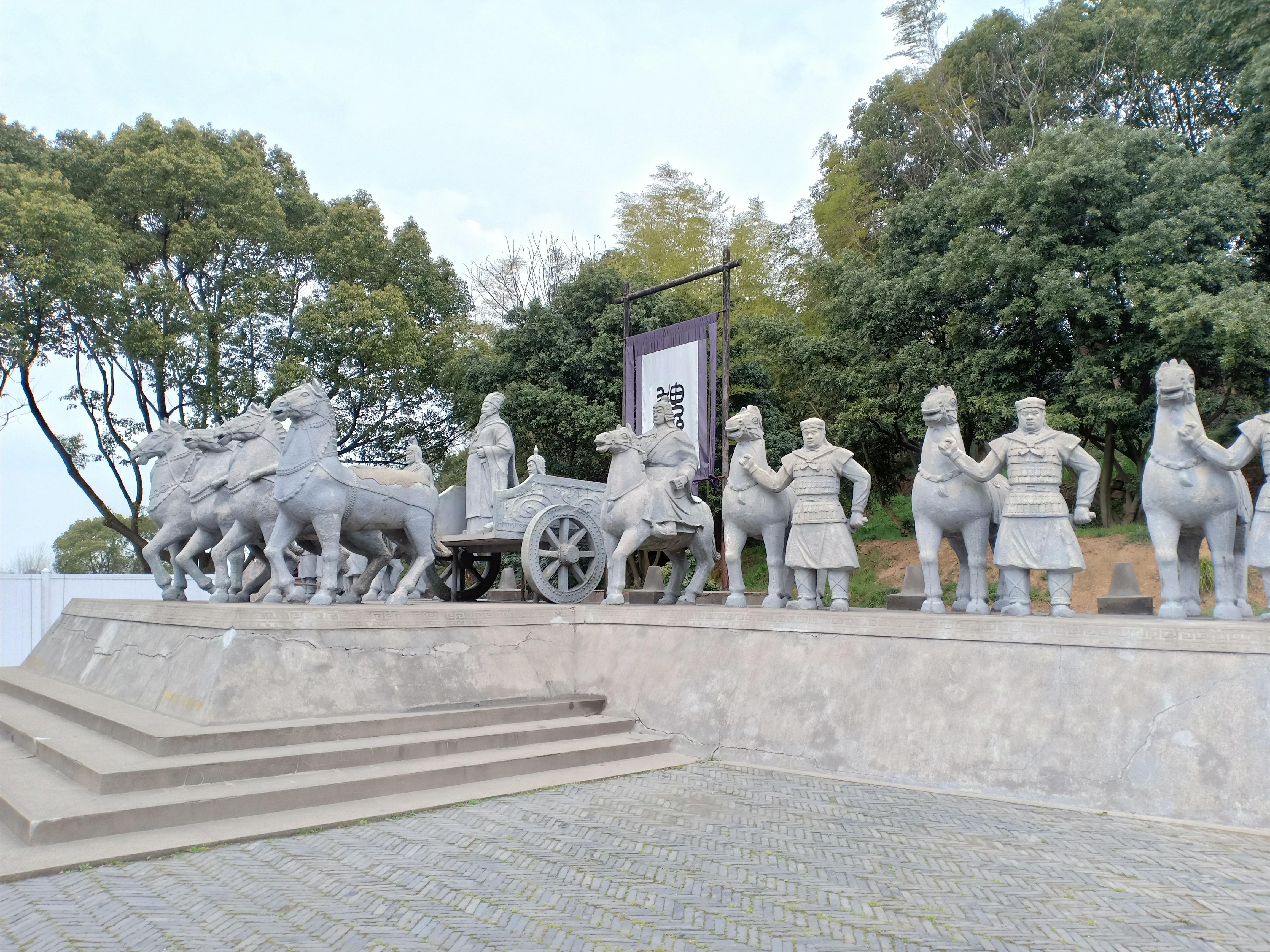 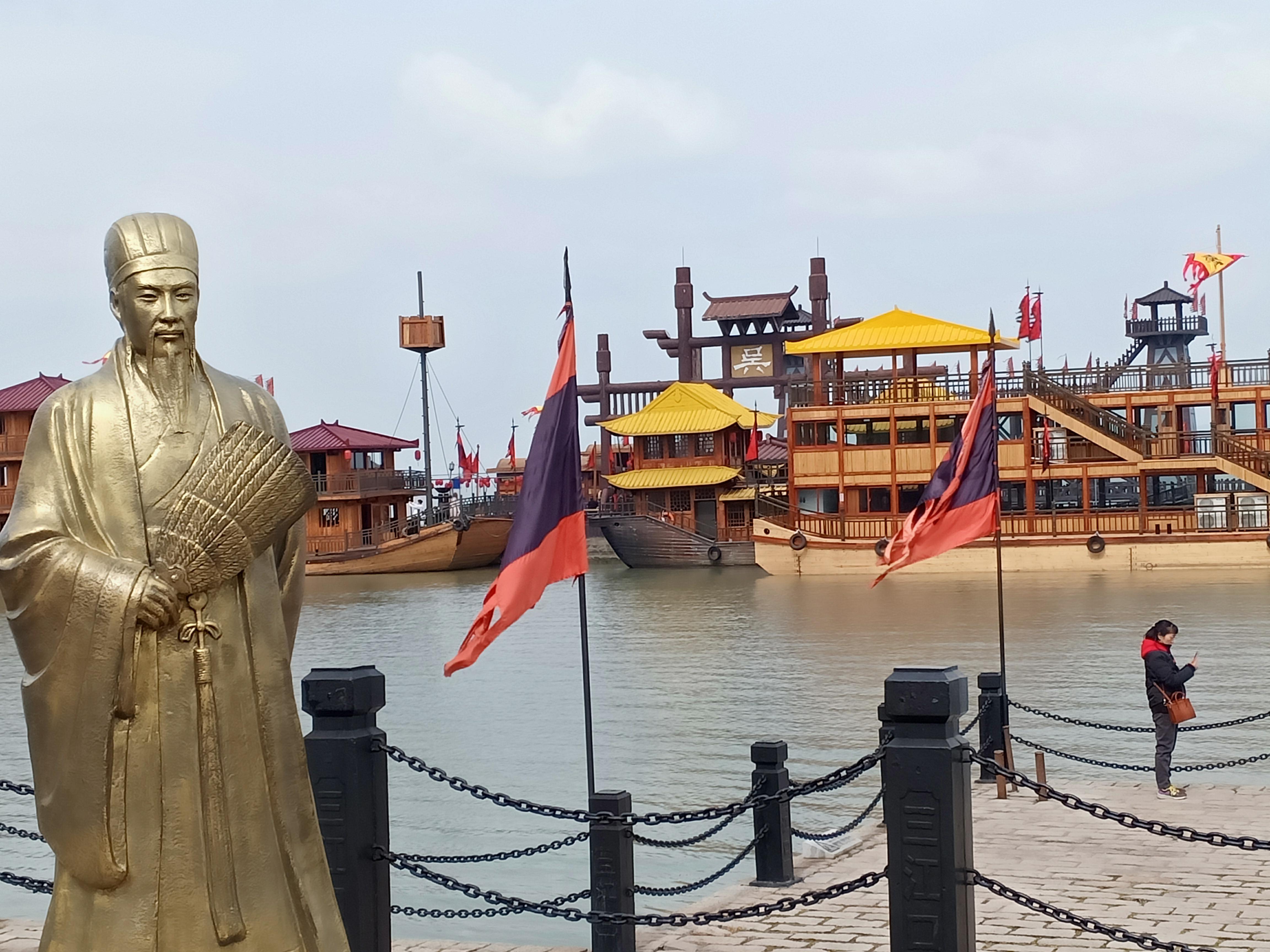 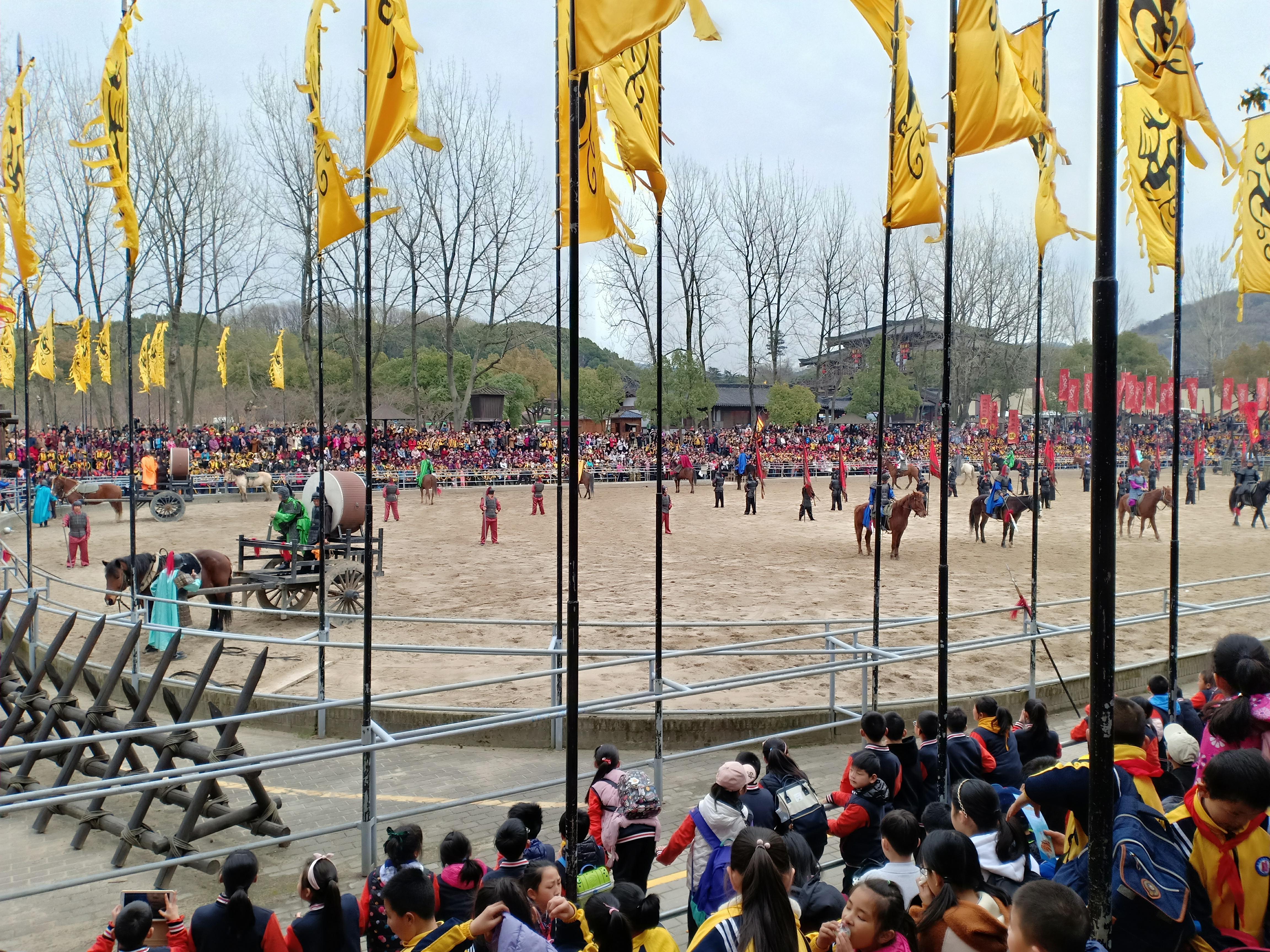 情境感悟
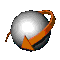 学校组织八年级学生去无锡三国城春游:
（1）若汽车行驶速度是60（km/h），那么行驶的路程 s（km）随时间 t（h）变化而变化；
（2）若汽车已经行驶了3 km，按照（1）中的速度，那么行驶了的路程 s（km）随时间 t（h）变化而变化；
（3）已知无锡三国城距学校56 km，一辆汽车匀速从学校出发，那么全程所用时间 t(h)随速度v(km/h)变化而变化；
情境感悟
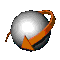 学校组织八年级学生去无锡三国城春游：
（4）学校初中部约有 600人，租用的车辆数 y(辆)随每辆车人数 x(人)的变化而变化；
（5）某间餐厅里共有180人排队等待用餐，每行人数 y(人)随排队行数 x(行)的变化而变化.
火眼金睛
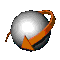 2+x
y=
x
1
1
__
2
__
__
___
3
3
解：y=
解：y=2
y=
解：y=
x
x
x
x
2
2
_
_
∴y是x的反比例函数,
k=1
1.下列关系式中的 y 是 x 的反比例函数吗？如果是，比例系数 k是多少？
（1）
（2）
（3）
不是常数
（5）
（6）
（4）
∴y是x的反比例函数，k=1
∴y是x的反比例函数，k=2
火眼金睛
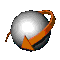 2.下列的数表中分别给出了变量 y 与 x之间的对应关系，其中有一个表示的是反比例函数,你能把它找出来并求出它的函数表达式吗?
小试牛刀
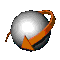 k
__
2
__
k
__
－2=
x
x
1
1．已知 y 是关于 x 的反比例函数，当 x =1时，y =－2，求这个反比例函数的解析式.
解：设 y=
把 x =1，y =－2代入得
k =－2
∴y =－
小试牛刀
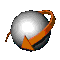 2．已知                       是 y 关于 x 的反比例函数，求 k 的值.
变式1
变式2
大显身手
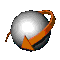 200
200
200
y=
y=
y=
x
x
x
1.列出下列问题中的函数关系式.
（1）将一块体积为200 cm3的金属块重铸为长方体，其高度 y(cm)随底面积 x(cm2)的变化而变化；
（2）某村有耕地200公顷，人均占有耕地面积 y（公顷）随人口数量 x（人）的变化而变化；
（3）某银行为资助某社会福利厂，提供了200万元的无息贷款，该厂的平均年还款额 y（万元）随还款年限 x（年）的变化而变化.
大显身手
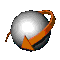 200
y=
x
2.你能根据生活实际，再为             赋予不同的意义吗？
课堂小结
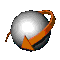 本节课你有哪些收获？
内化提升
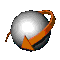 已知函数 y = y1＋y2 ，y1 与 x成正比例，y2 与 x 成反比例，且当 x =1 时，y = 6，当 x = 2时，y = 5,求 y与 x的函数关系式.
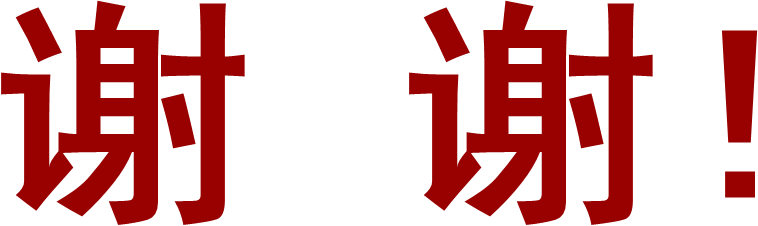